歡迎大家來到有趣這一班
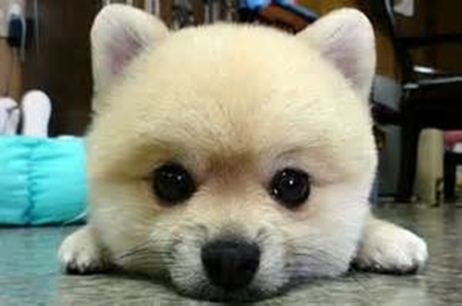 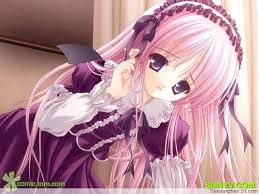 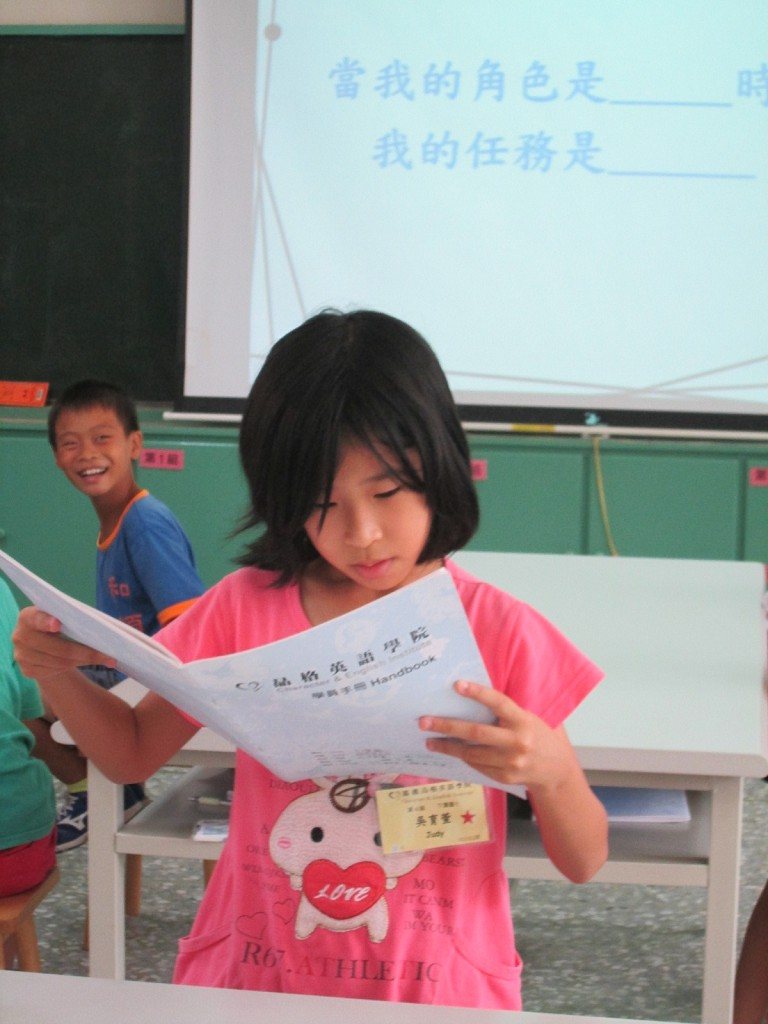 有趣這一班
育萱
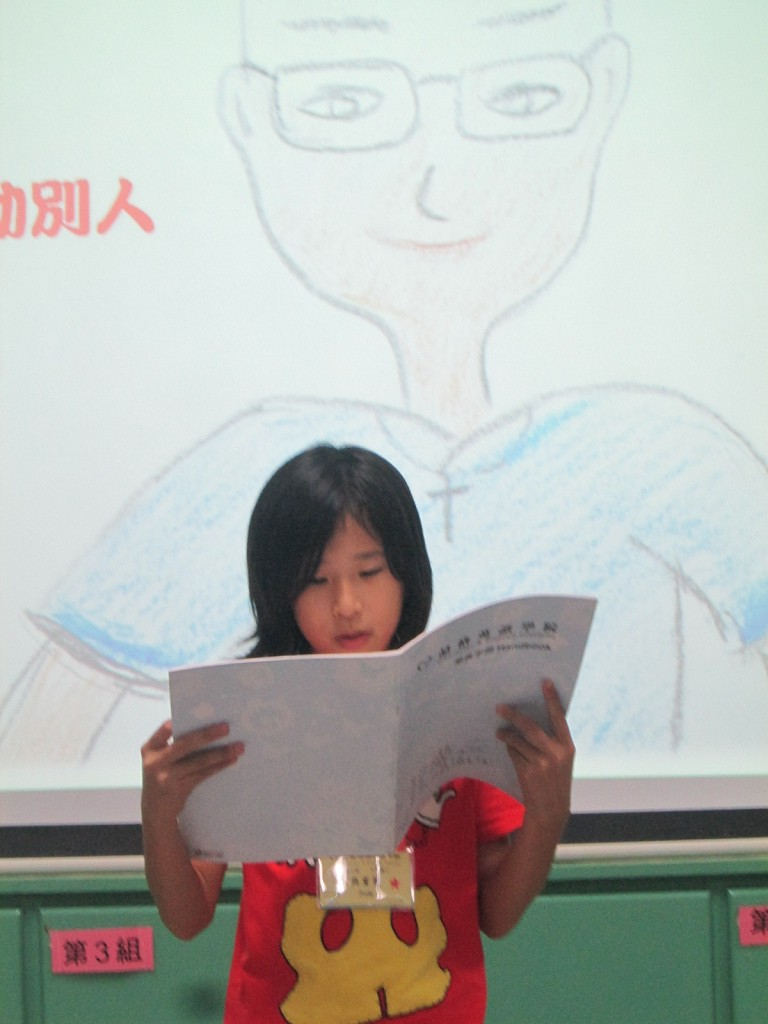 吳育萱
大家好我是
吳育萱
我的興趣是畫畫.看書.漫畫 
我喜歡的動物是..小狗.小貓......
我喜歡的顏色是(粉紅色) 
我喜歡吃(香蕉)
看我可愛吧!
哈哈!
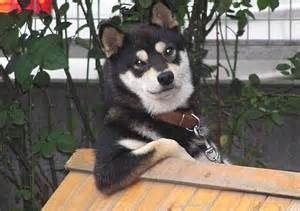 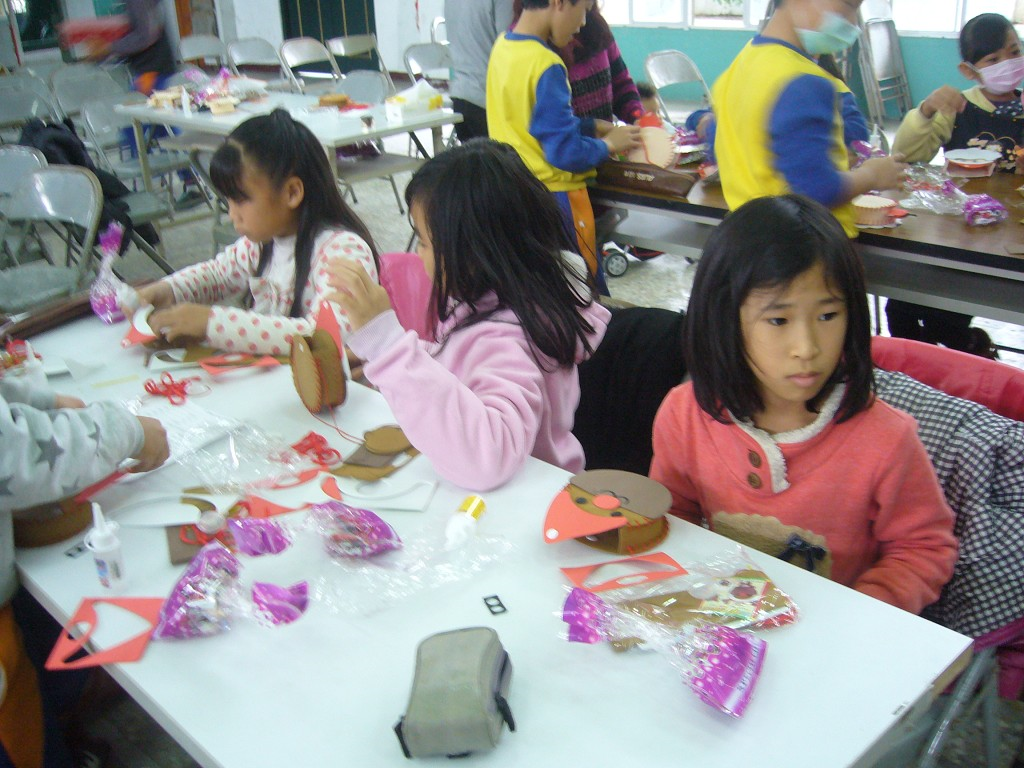 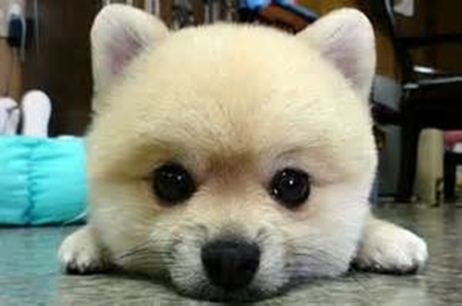 看我很認真吧!
第一次來學校
好恐怖喔!
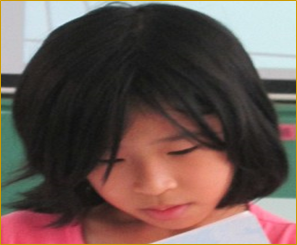 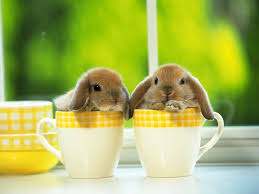 好累喔!
喘一下
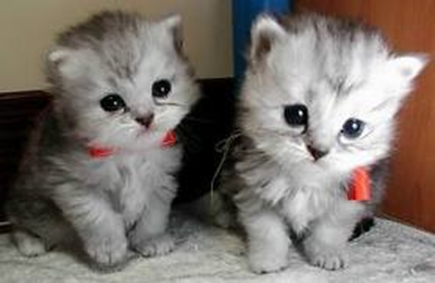 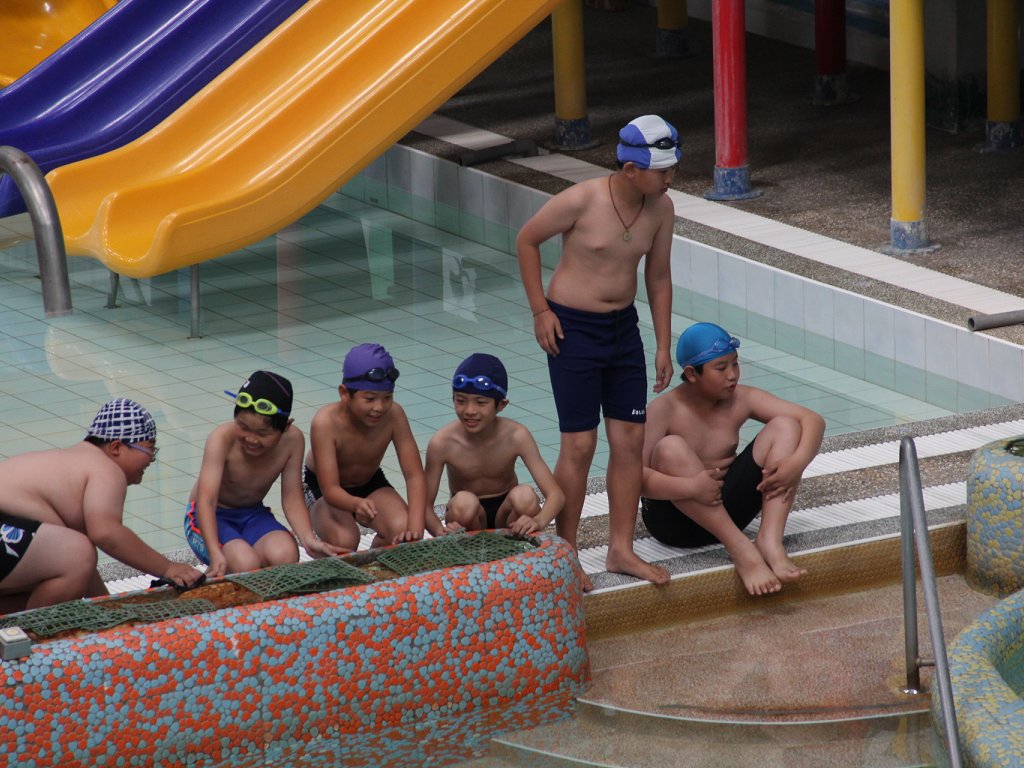 展哥哥
很愛裝模作樣
講話很小聲
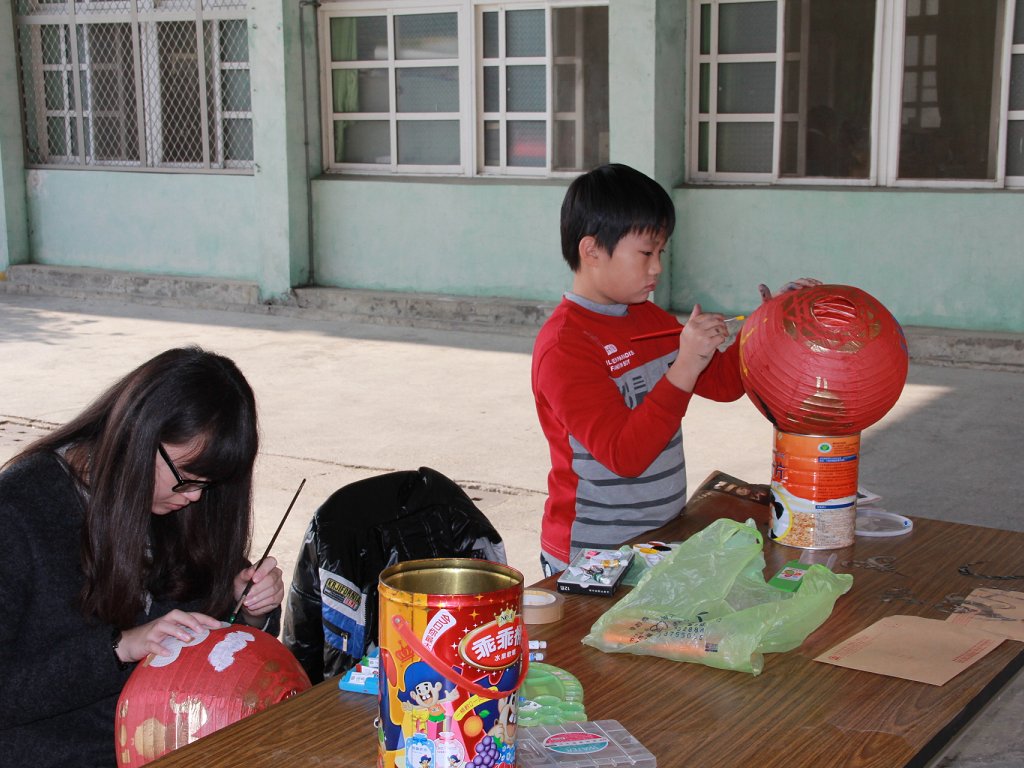 白眼豆豆
功課都沒寫
常被老師罵
愛玩電腦
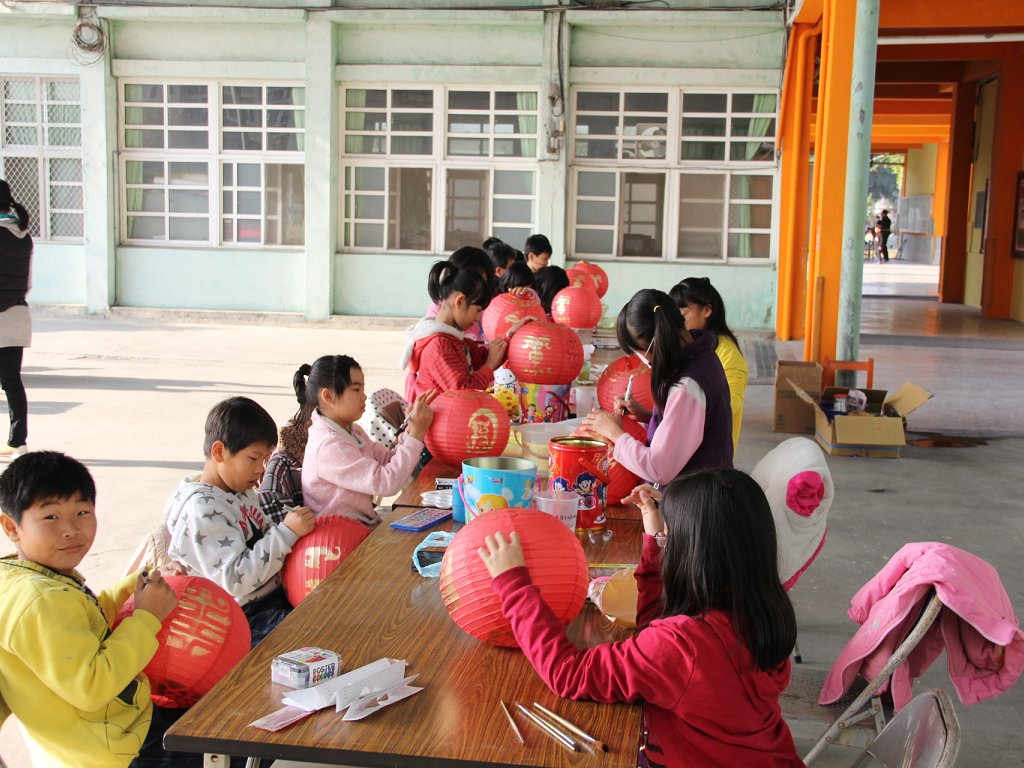 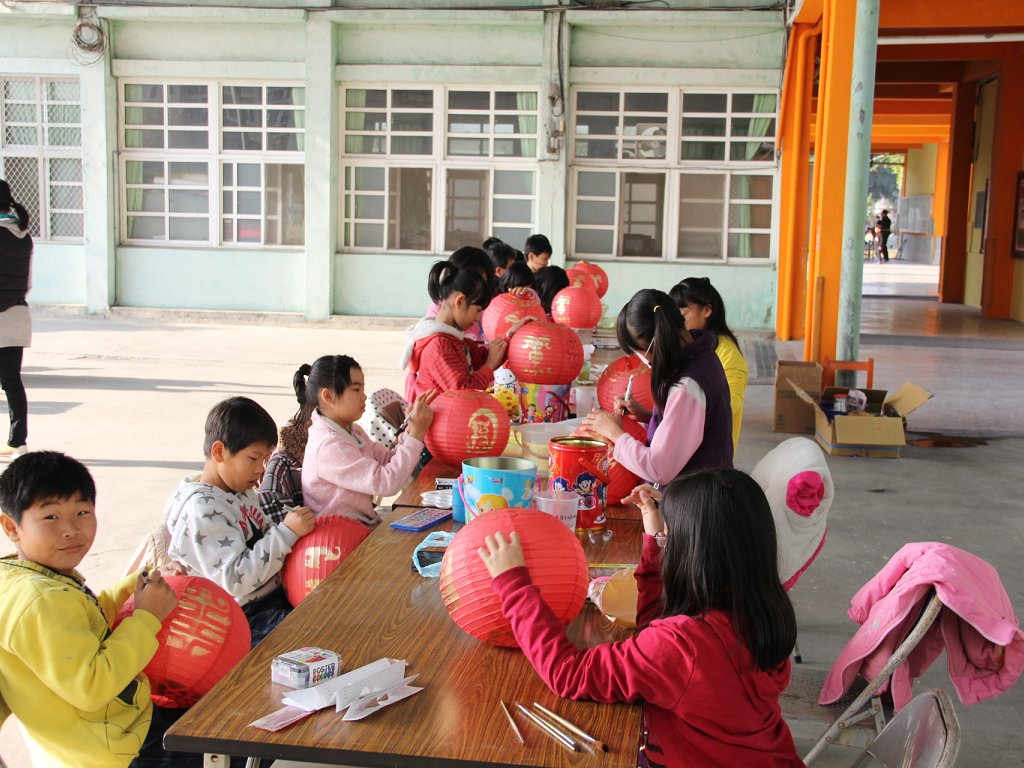 雋皓
常叫他豬八戒
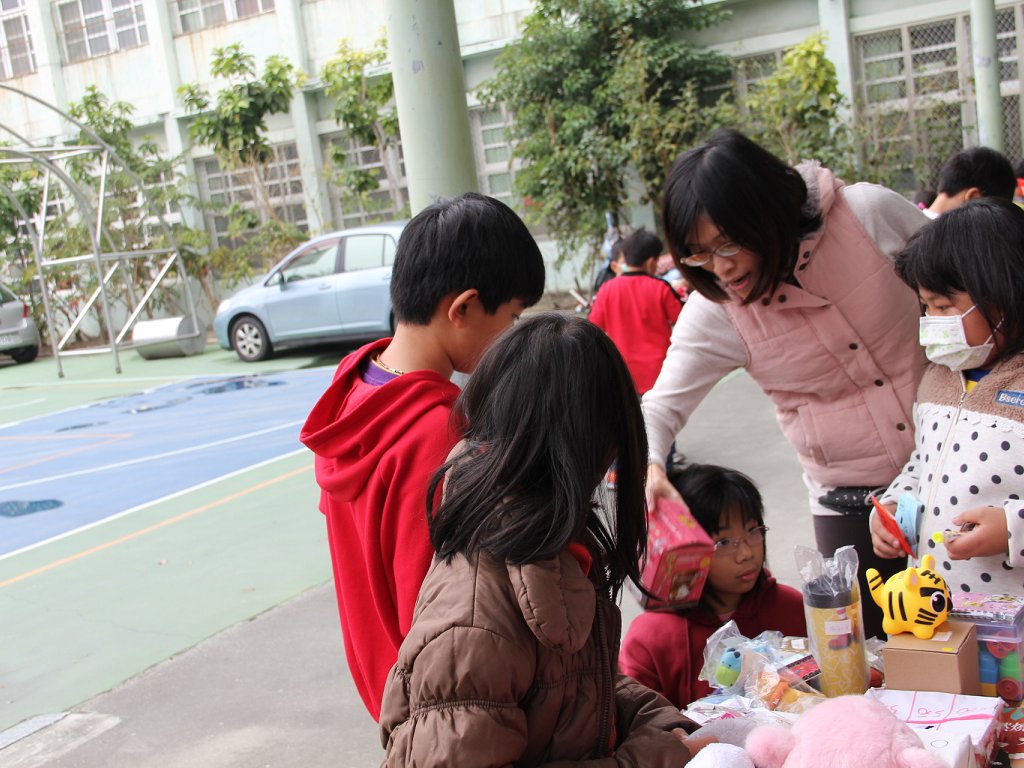 芯惠姐
樂意助人
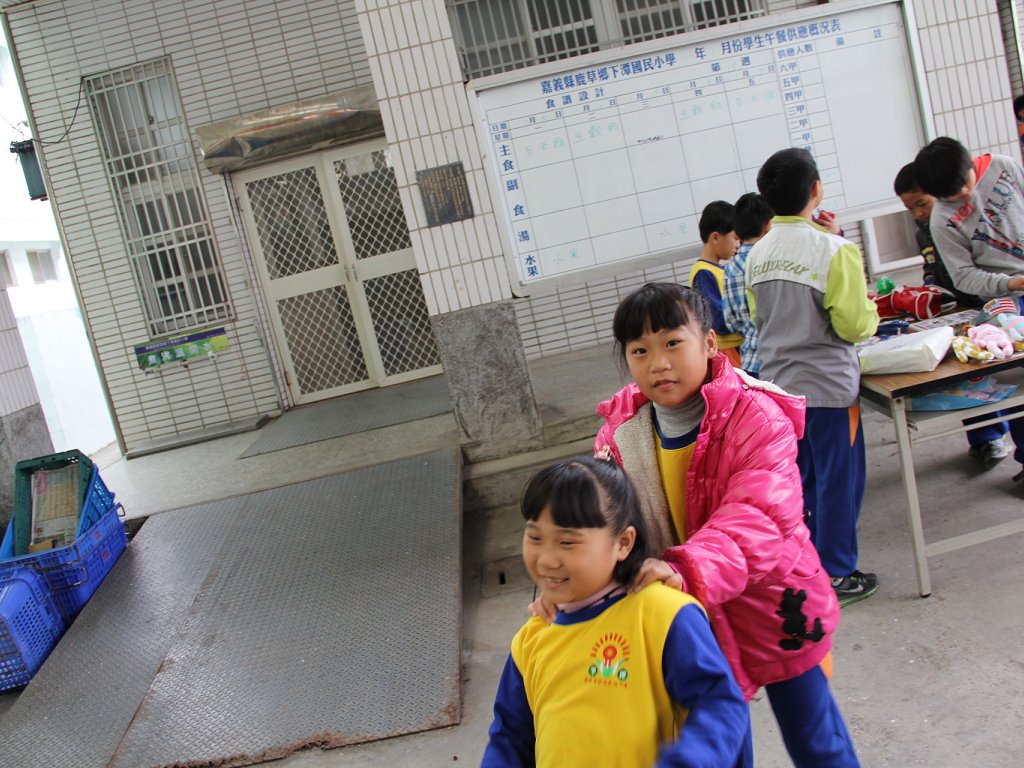 君姐
很會踢足球
宜潔
很可愛
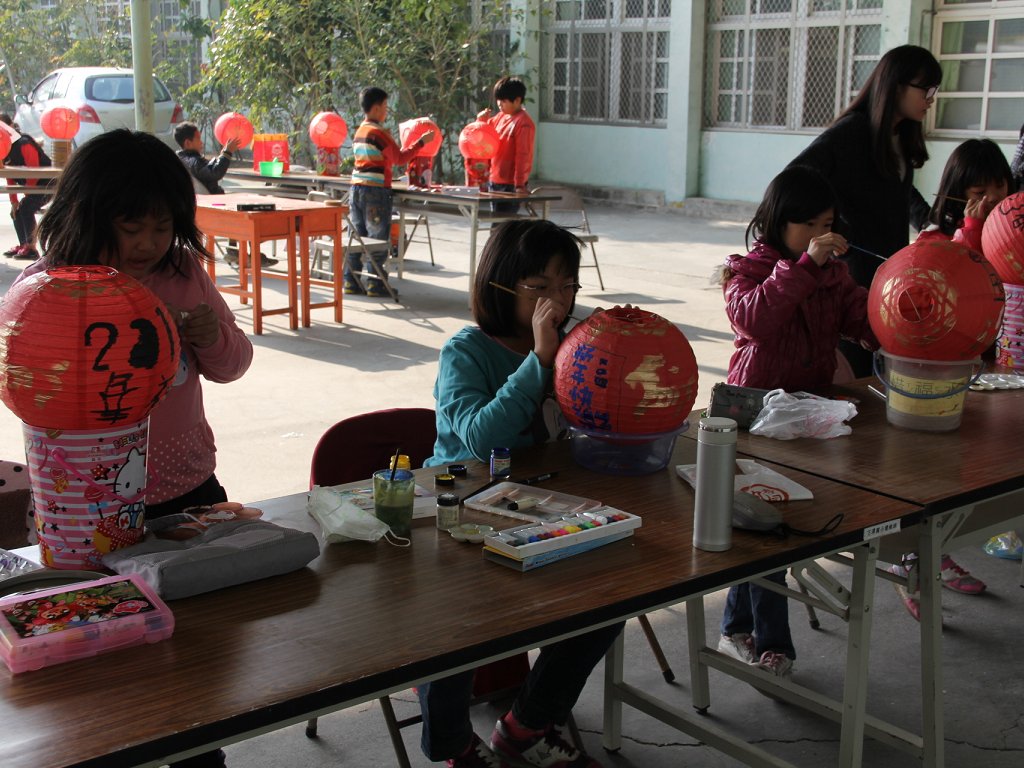 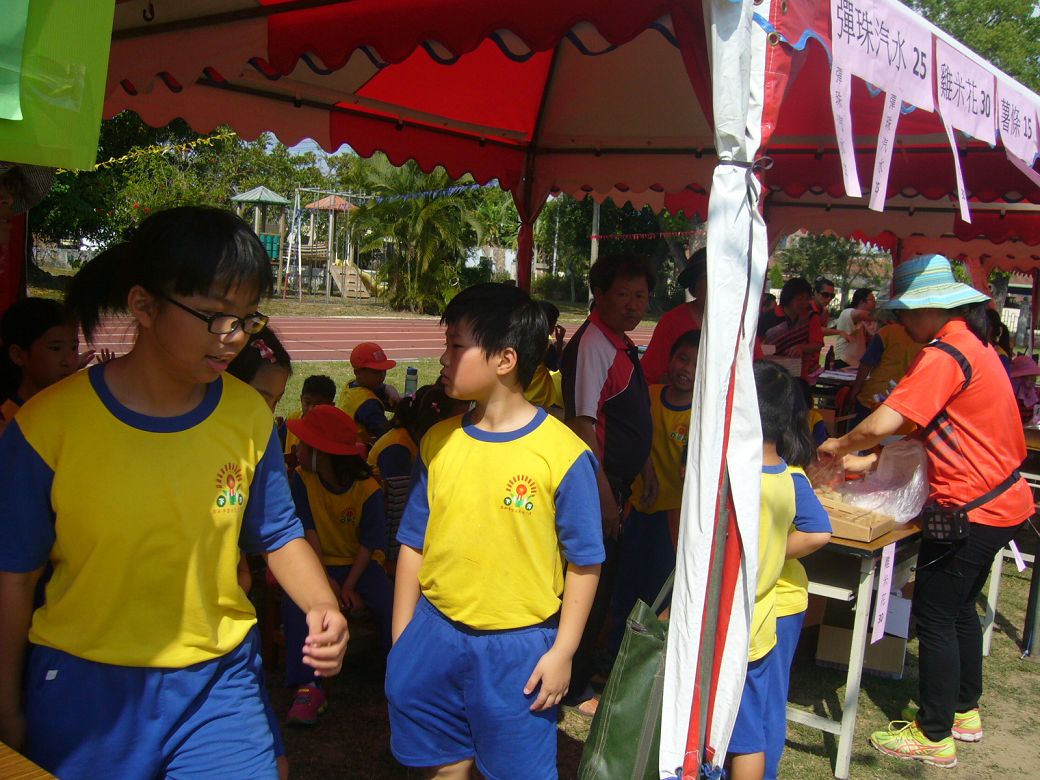 依蓁姐
綠巨人
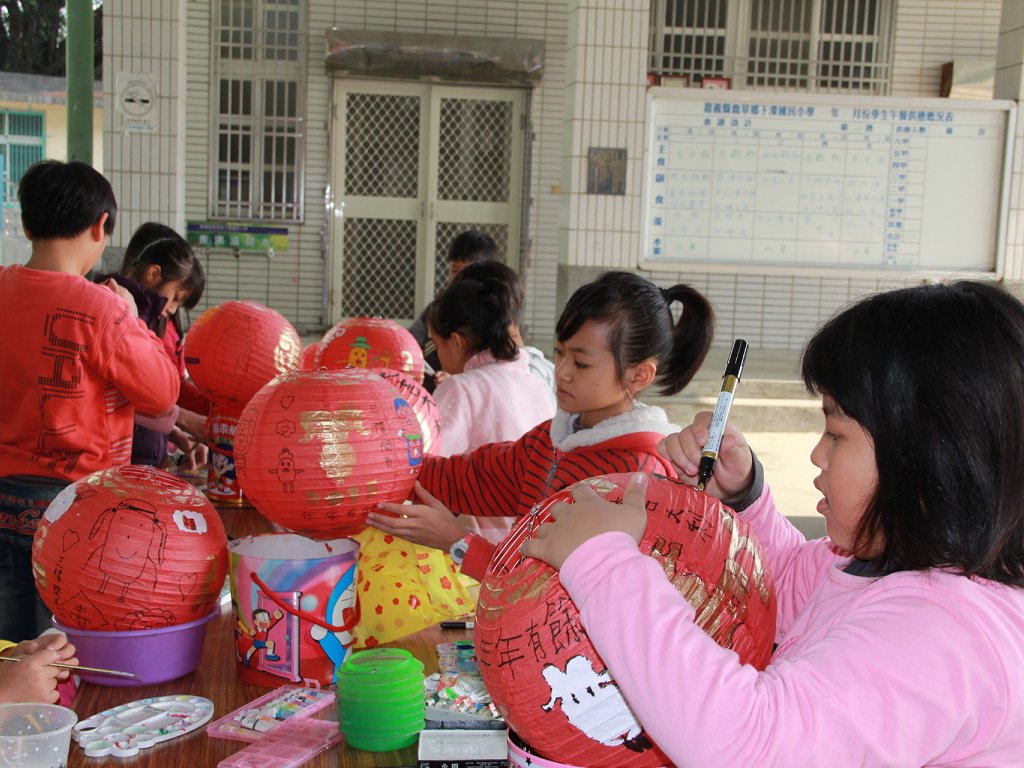 明玉姐
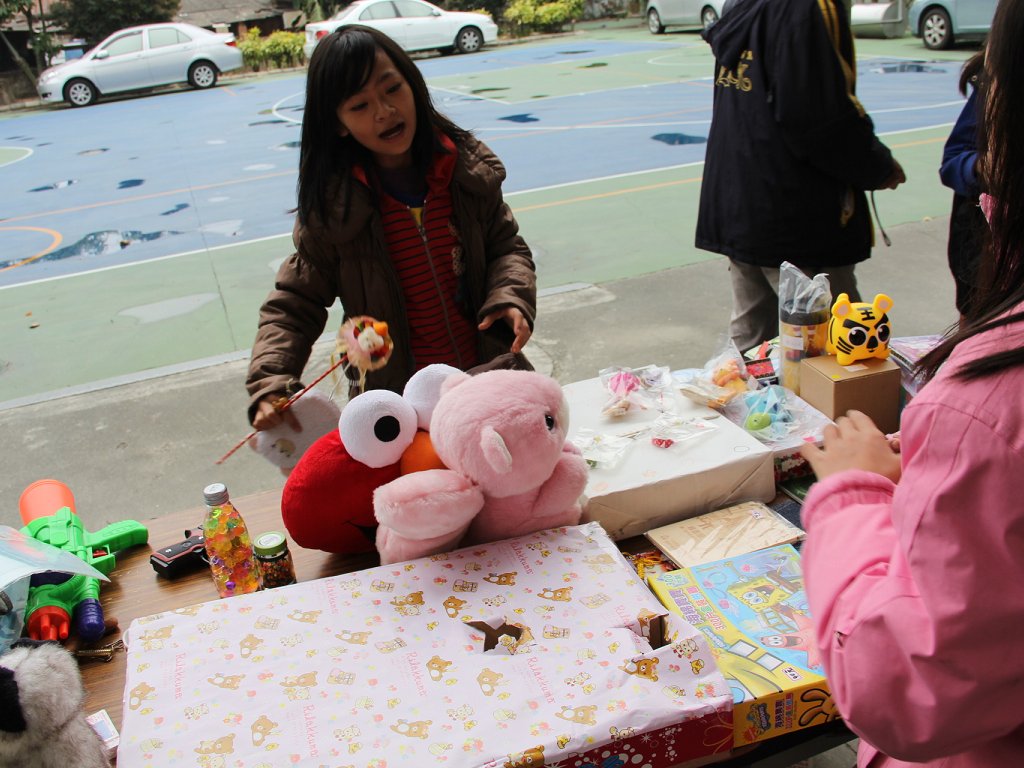 功課很好
婉琳姐
有鬍子
麗臻
功課有時沒寫
謝謝大家